ADMINISTRASI NEGARA DAN REFORMASI BIROKRASI
SISTEM ADMINISTRASI NEGARA RI
Program Studi Administrasi Publik 
UNIVERSITAS ‘AISYIYAH YOGYAKARTA
8 Area Perubahan Menurut Peraturan Presiden No. 81 Tahun 2010 tentang Grand Design Reformasi Birokrasi
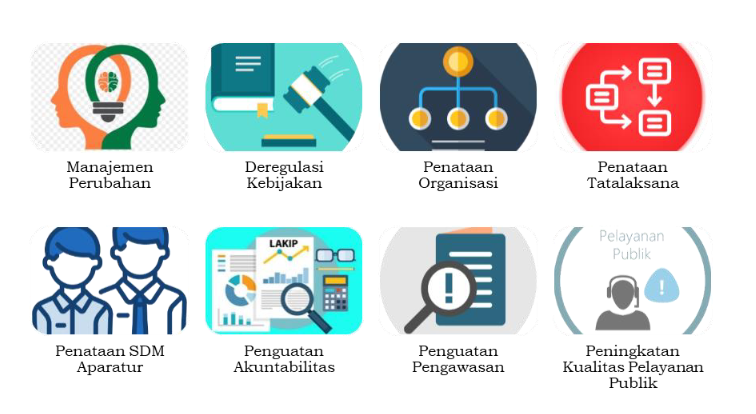 Manajemen Perubahan
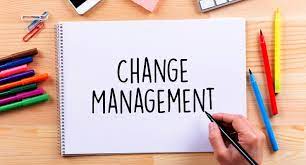 Deregulasi Kebijakan
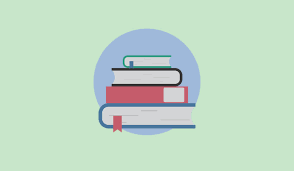 Penataan Organisasi
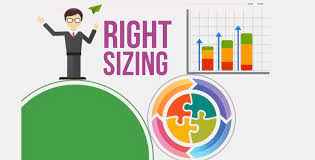 Penataan Tatalaksana
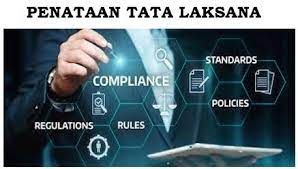 Penataan Aparatur Negara
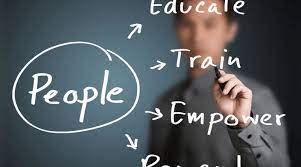 Penguatan Akuntabilitas
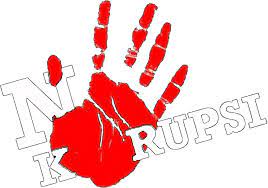 Penguatan Pengawasan
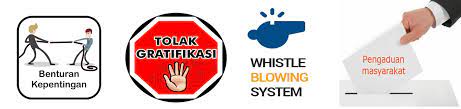 Peningkatan Kualitas Pelayanan Publik
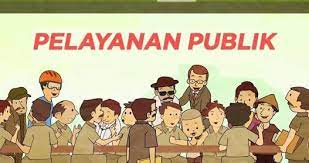 PILAR ORGANISASI